Generative KI som standard produkt for offentlig sektor

Muligheter | Utfordringer | Løsninger
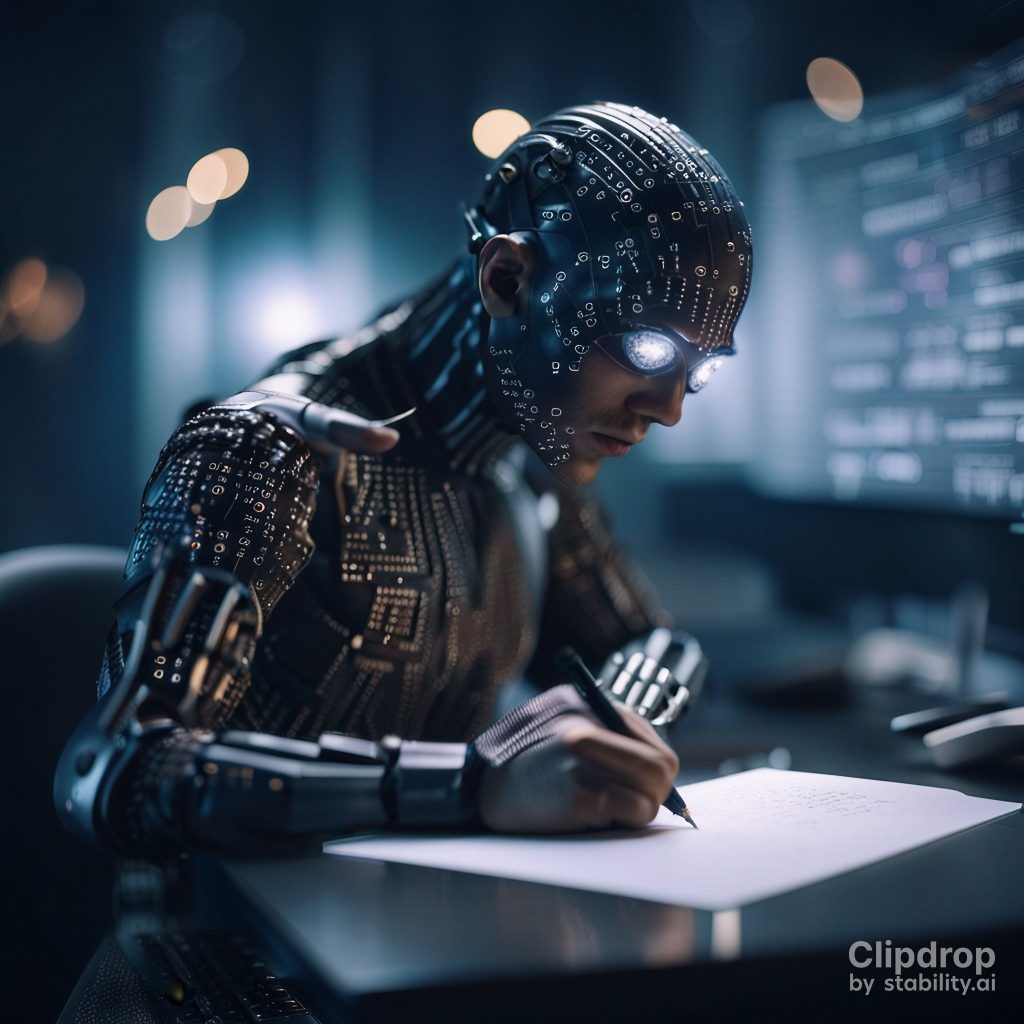 Eivind Nilssen & Sebastian ReichmannTietoevry Public 360°
Confidential
1
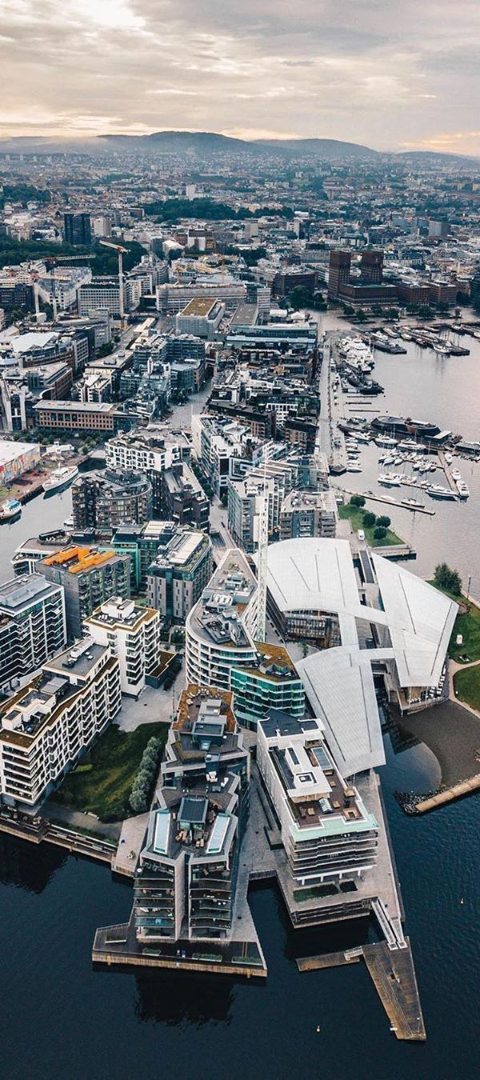 Tietoevry Public 360° 
Produkt: 
Standard programvare for offentlig forvaltning (sak og arkiv)
Ambisjon:
Forbedre nordiske borgernes levekår og arebidshverdag til offentlige ansatte
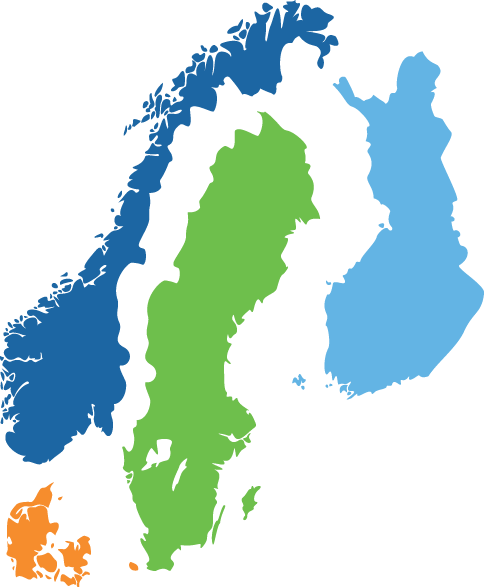 550 offentlige kunder i norden
250 000 brukere
400 ansatte
Hvor langt har vi egentlig kommet med digitalisering i offentlig sektor?
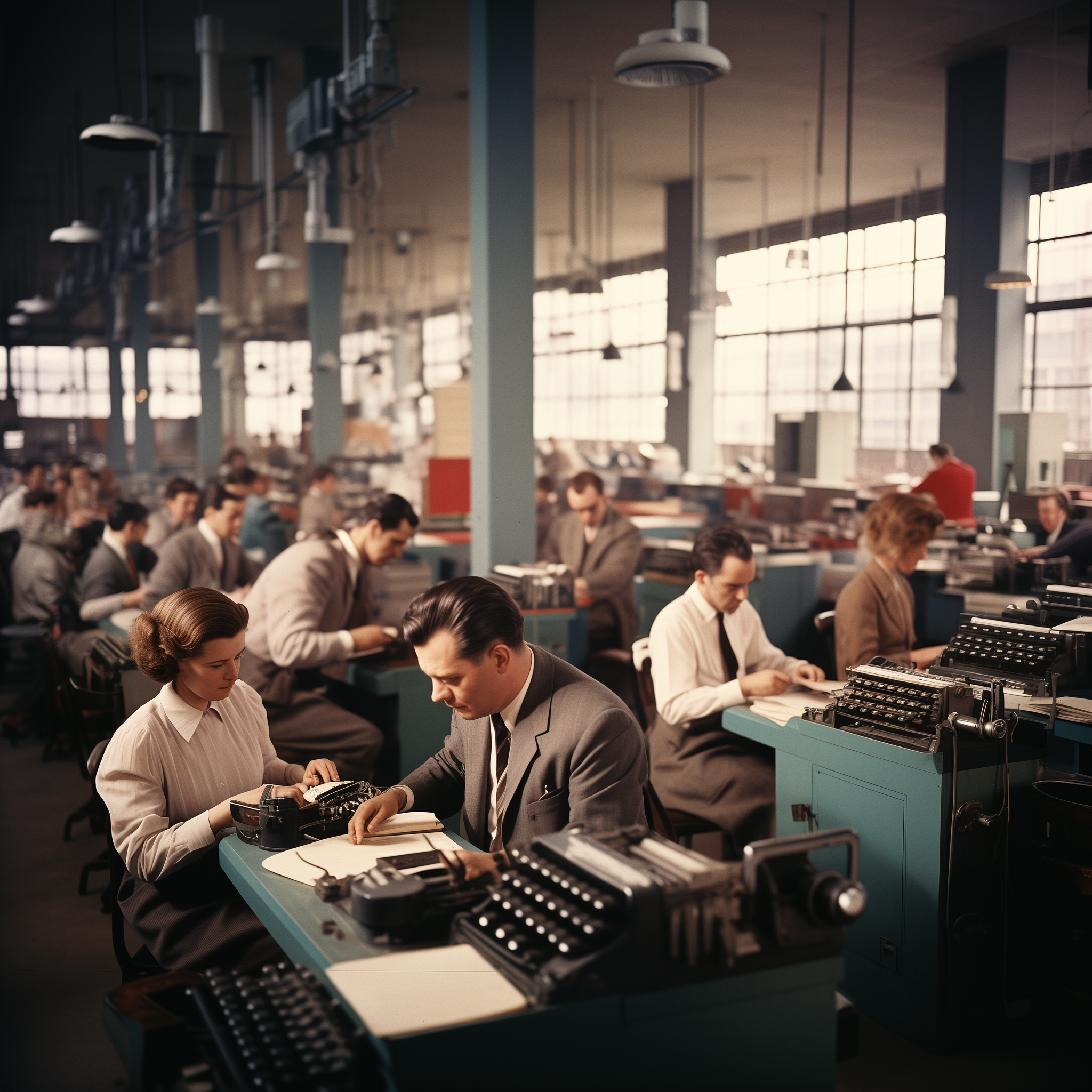 Confidential
3
[Speaker Notes: Digitalisering har gitt betydelige produktivitetsgevinster i offentlig sektor, men brukere må fortsatt ofte løse opp i alle «flaskehalsene» i prosessen]
Hvor langt har vi egentlig kommet med digitalisering i offentlig sektor?
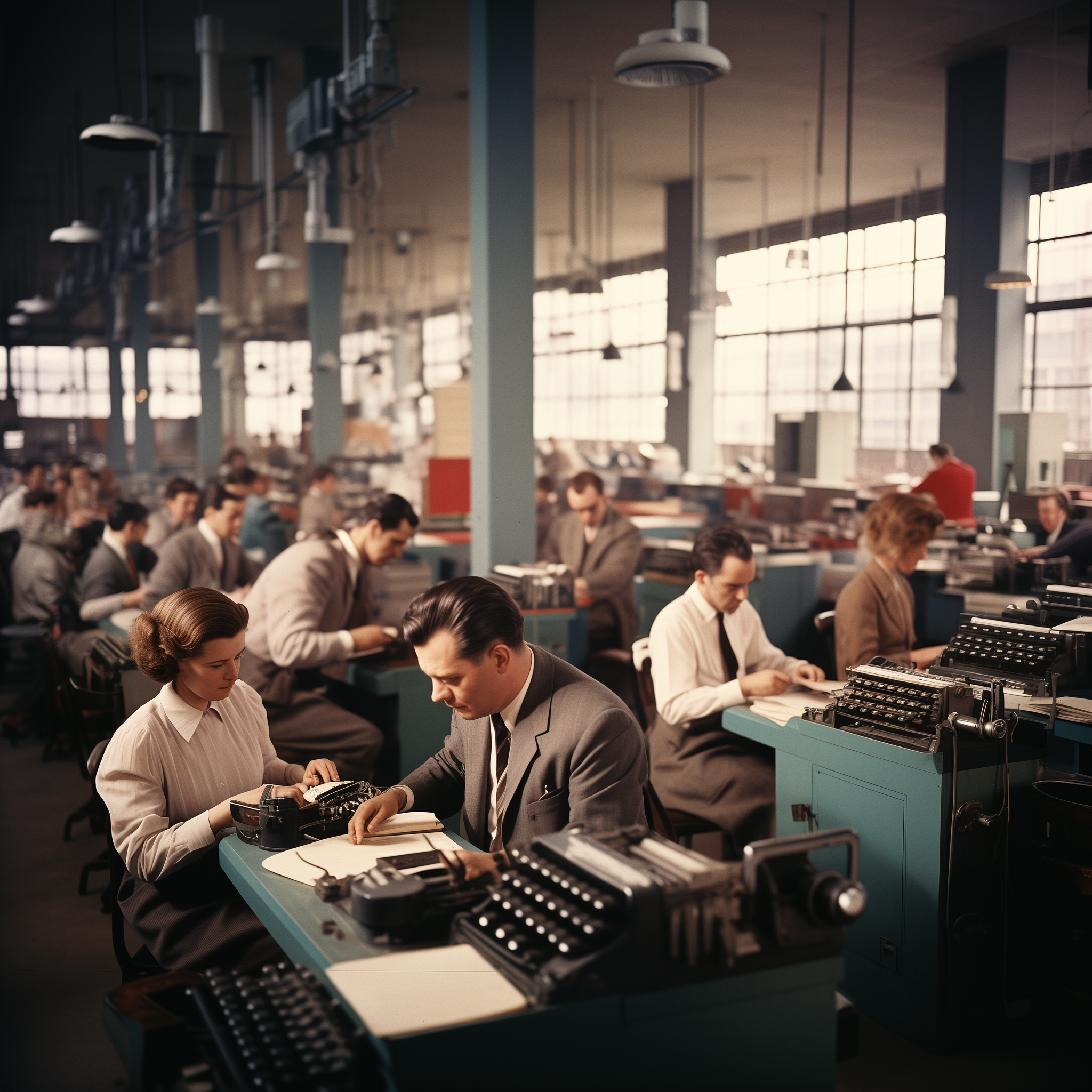 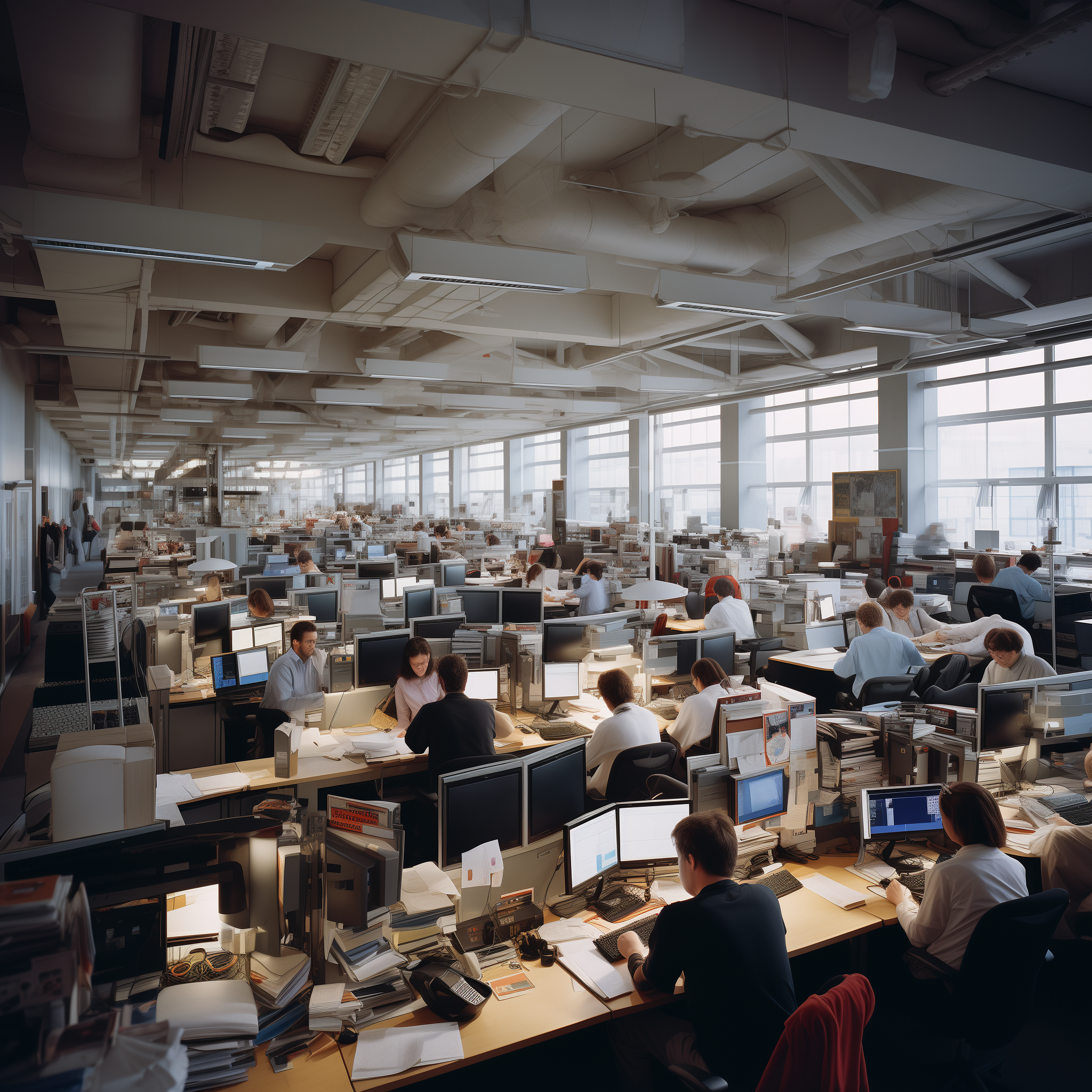 Confidential
4
[Speaker Notes: Digitalisering har gitt betydelige produktivitetsgevinster i offentlig sektor, men brukere må fortsatt ofte løse opp i alle «flaskehalsene» i prosessen]
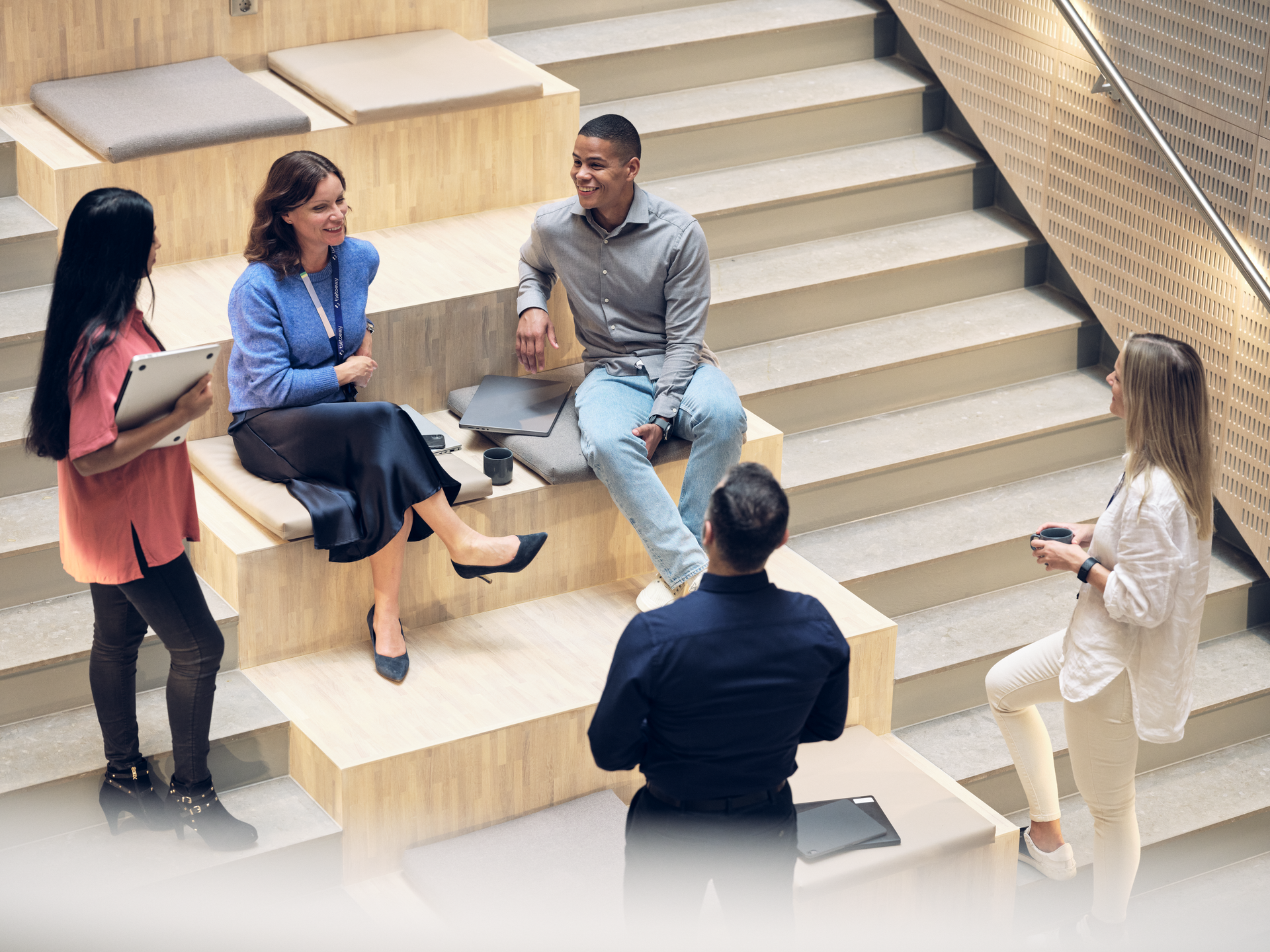 Hva kan Generativ KI bidra med her?
Redusere “kompleks” UI/UX

Automatisere administrasjon av digital innhold
Støtte kunnskapsarbeid
Confidential
5
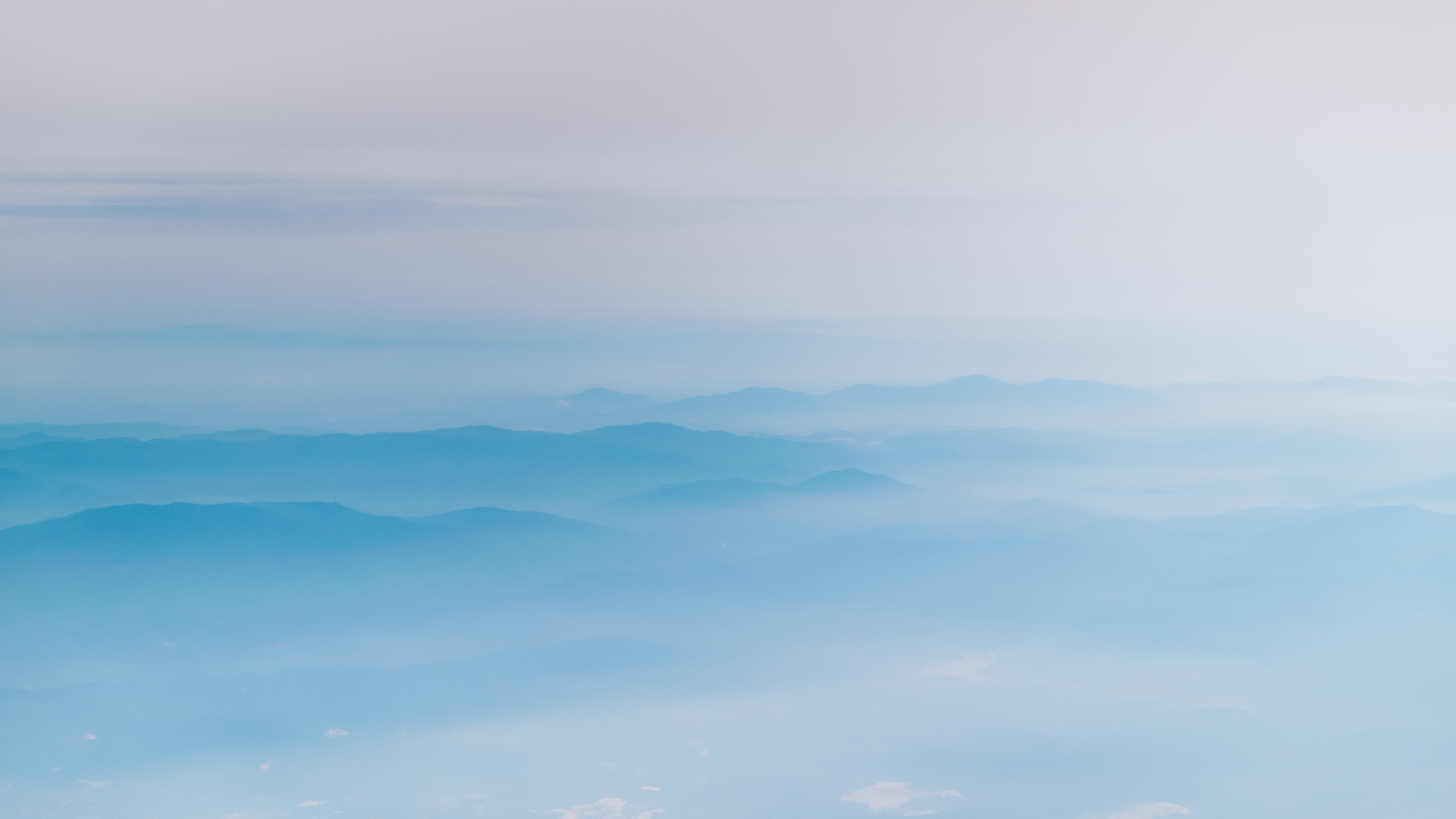 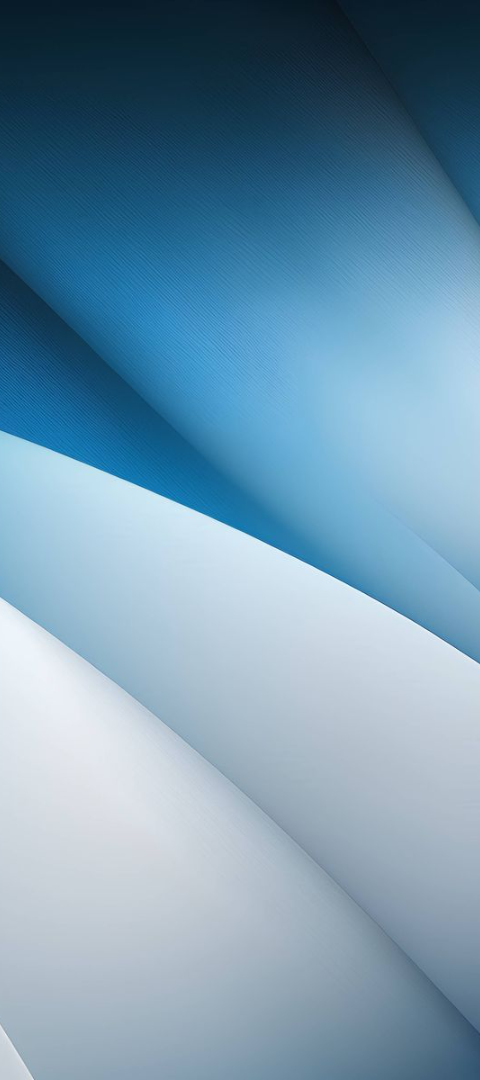 Intelligente og brukersentriske UX-konsepter
360° Chat & Copilot- Tilgang til systemhjelp
- Bruker opplæring
- Lage dokumentasjon
- Søk I dokumenter
- Styring av systemfunksjoner
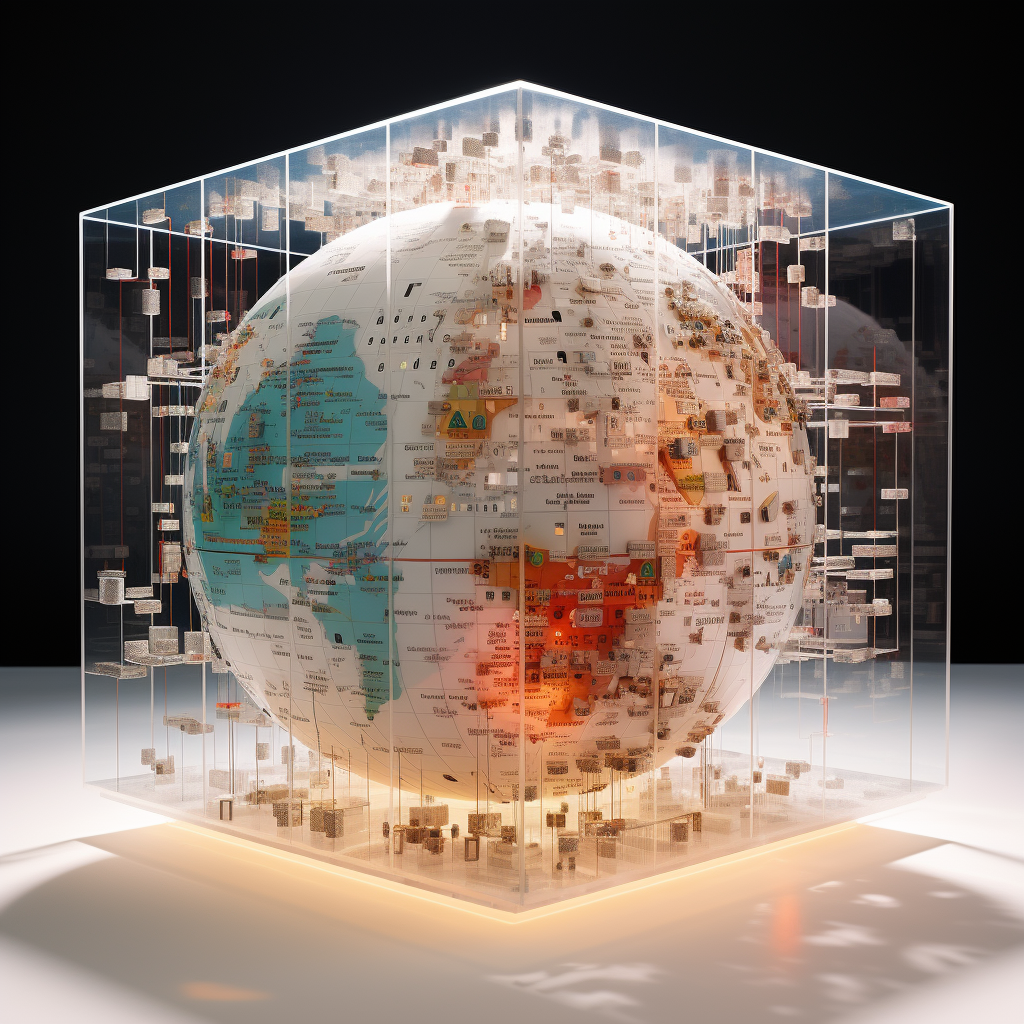 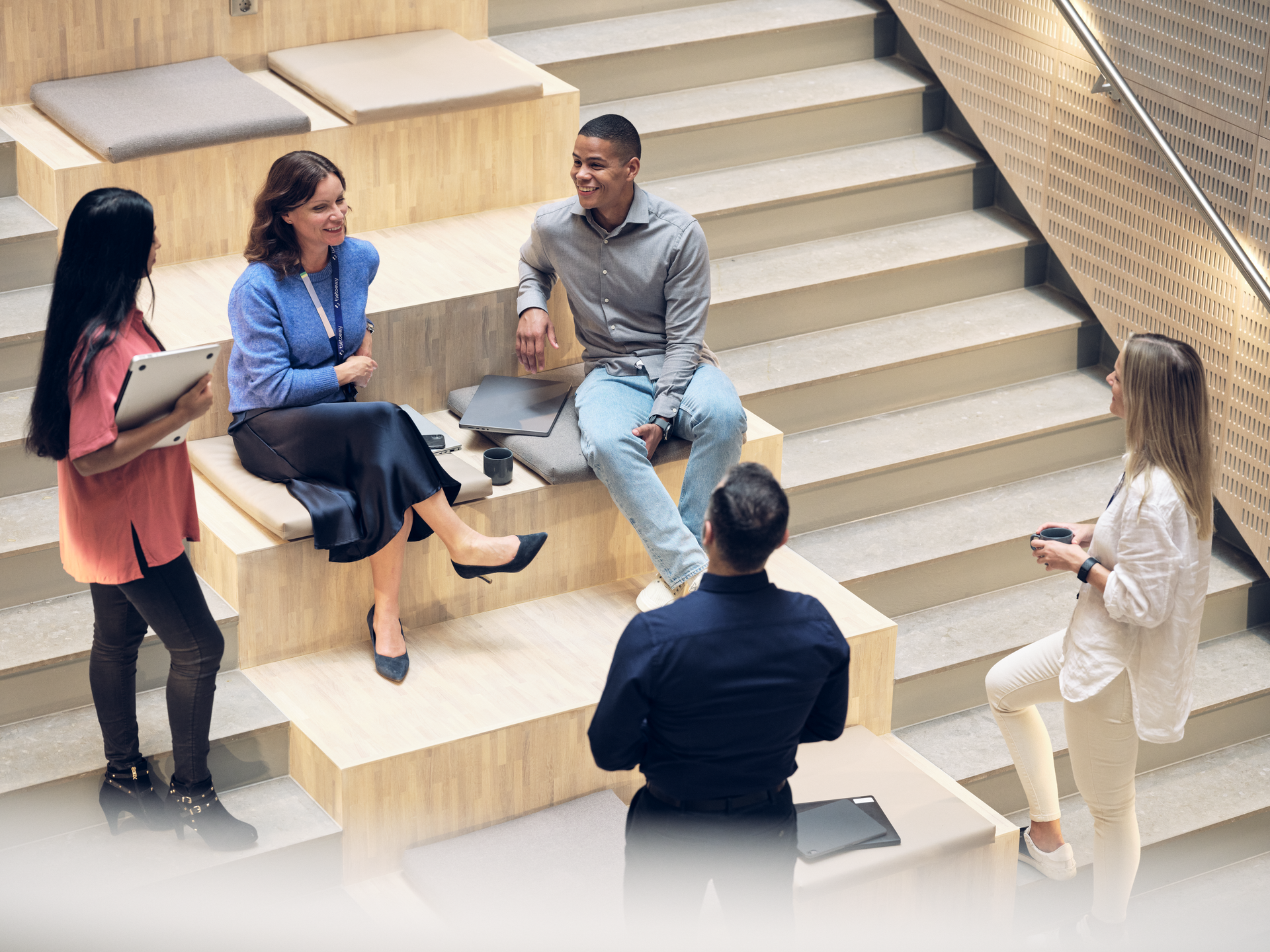 Offentlige arkivene er den  digitale hukommelse av offentlige virksomheten og relevant samfunnsområde
Confidential
7
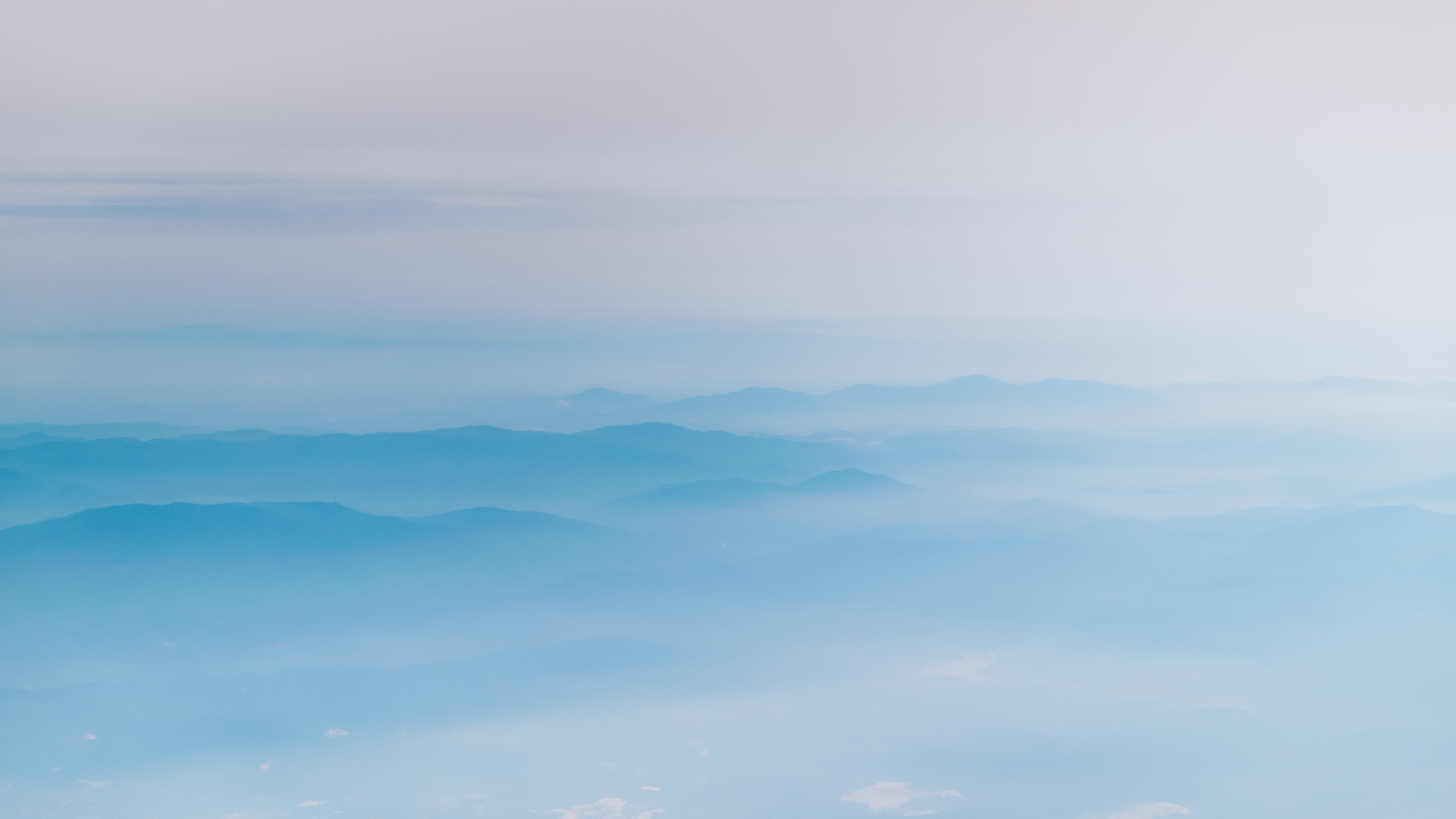 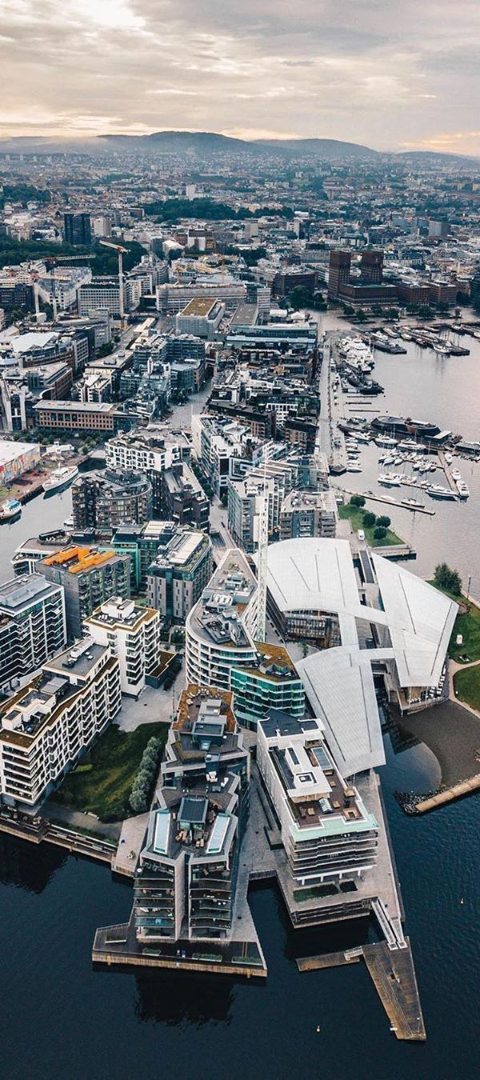 1. Støtte kvalitet og åpenhet i offentlige beslutninger
Integrert analyse av sensitive data
I produksjon siden 2022 med tradisjonelt ML
Generative KI: 	Analyse av “personlig kontekst” i dokumenter
Referanse beslutninger
Generative KI: 	Analyse innhold og sammenheng 		av flere dokumenter
Integrert sensitivitetsanalyse i Public 360°
9
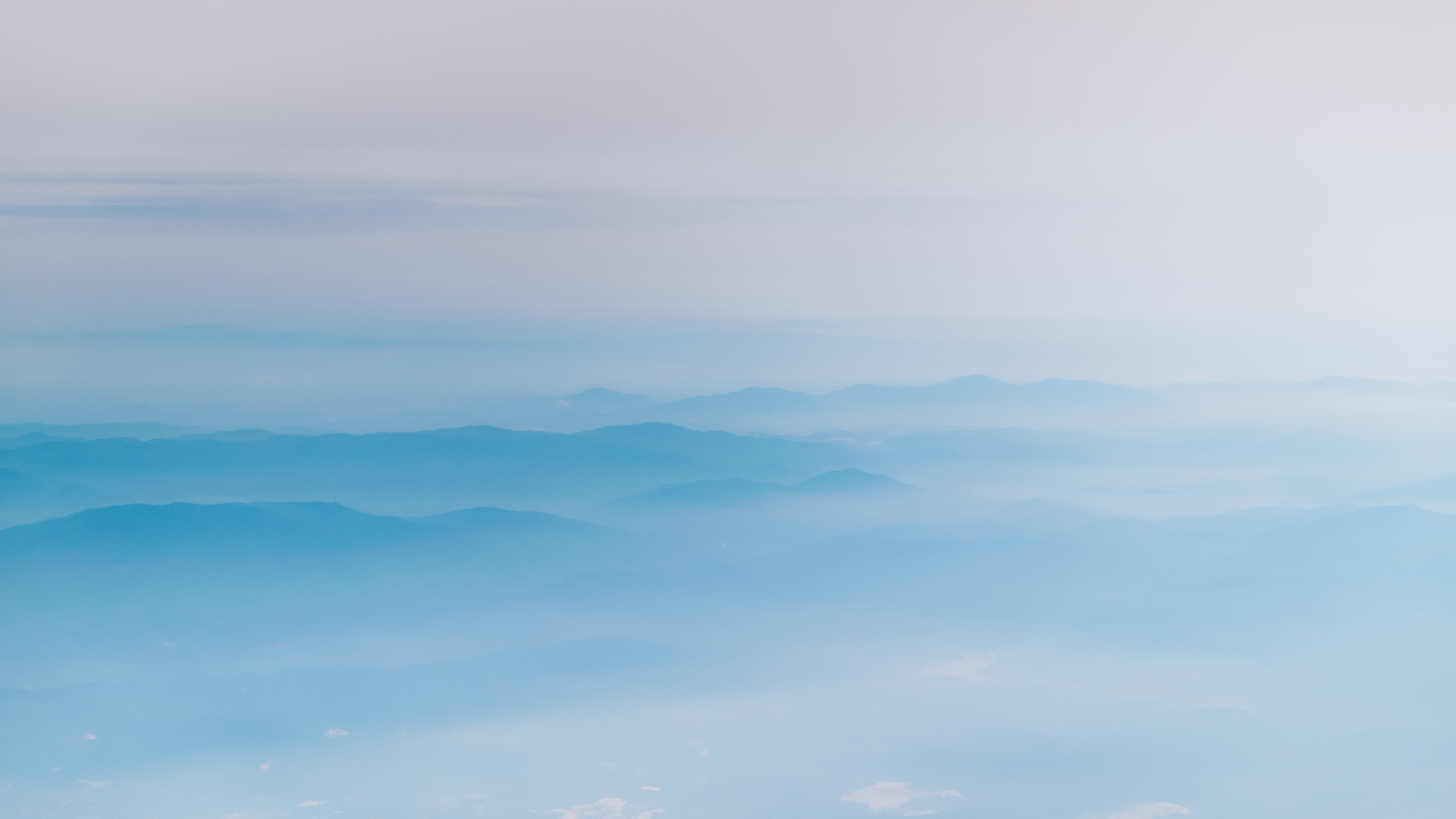 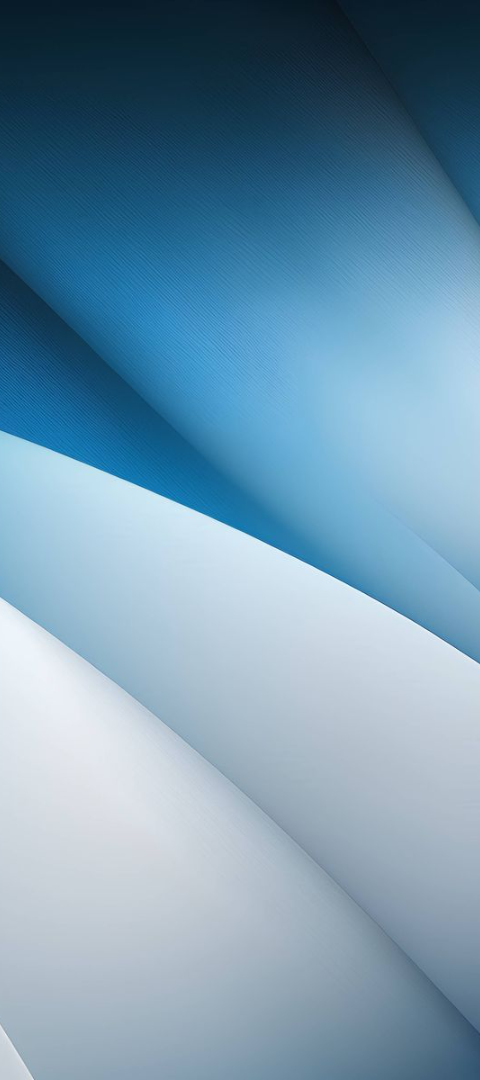 Utfordringer med å levere generativ KI som del av standardløsninger
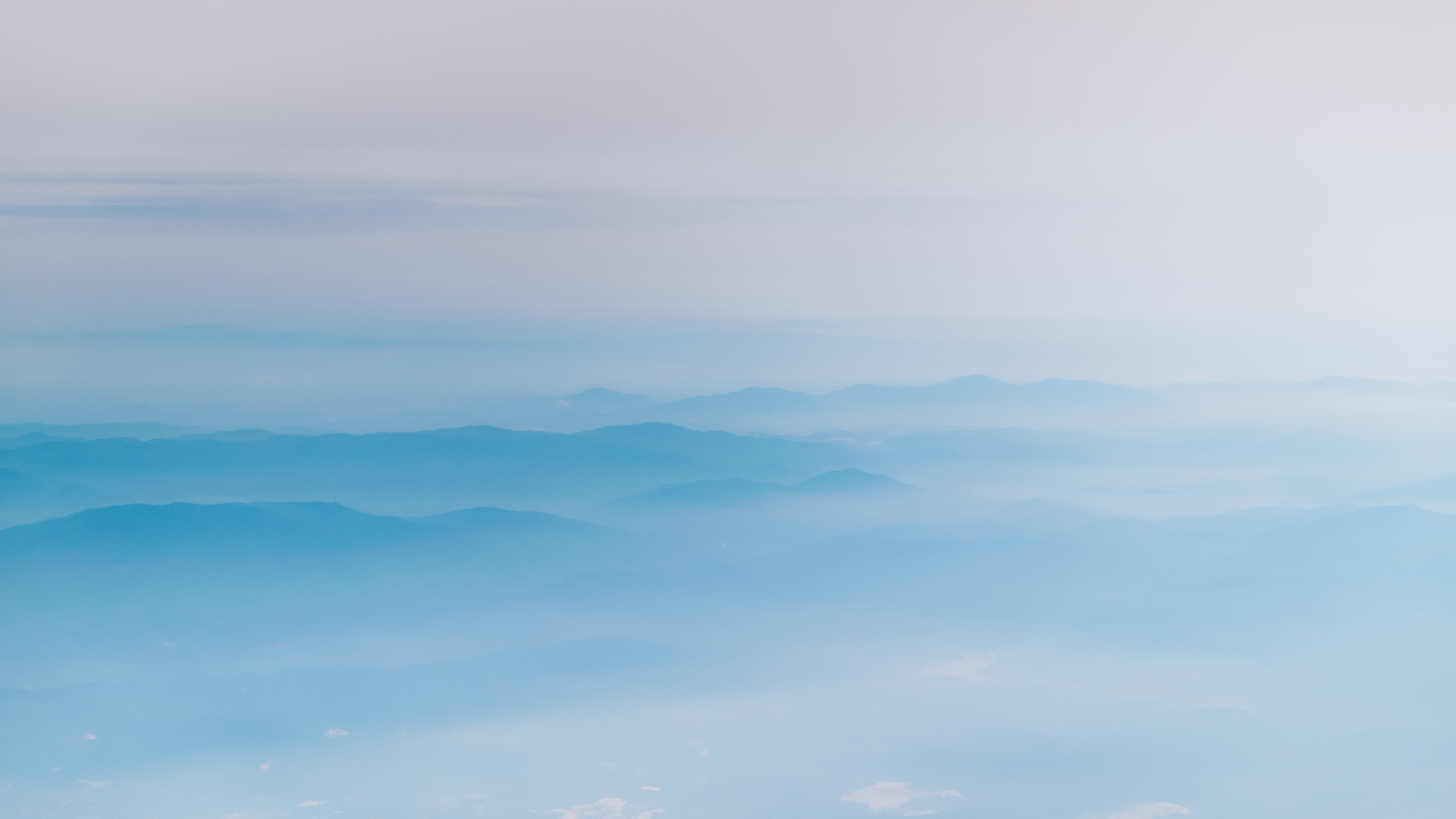 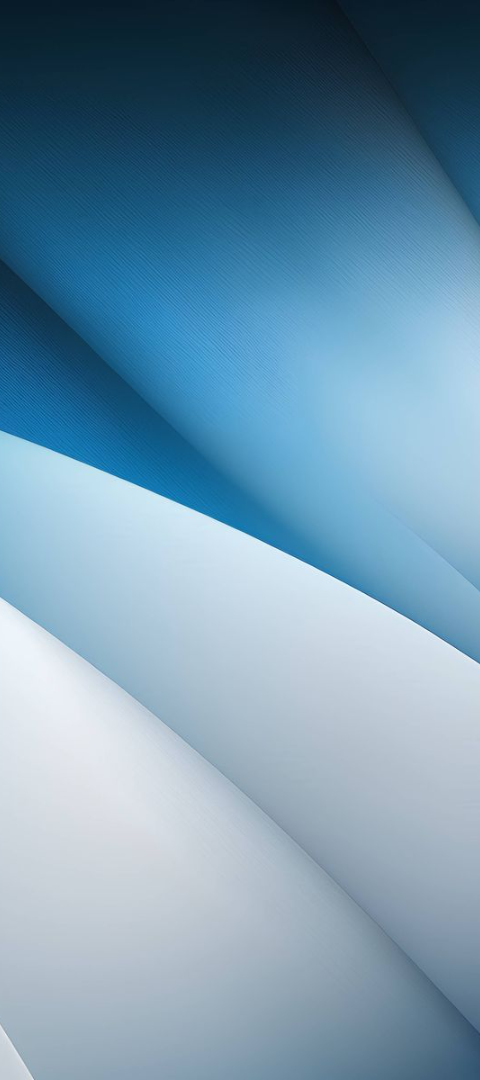 Utfordringer med å levere generativ KI som del av standardløsninger
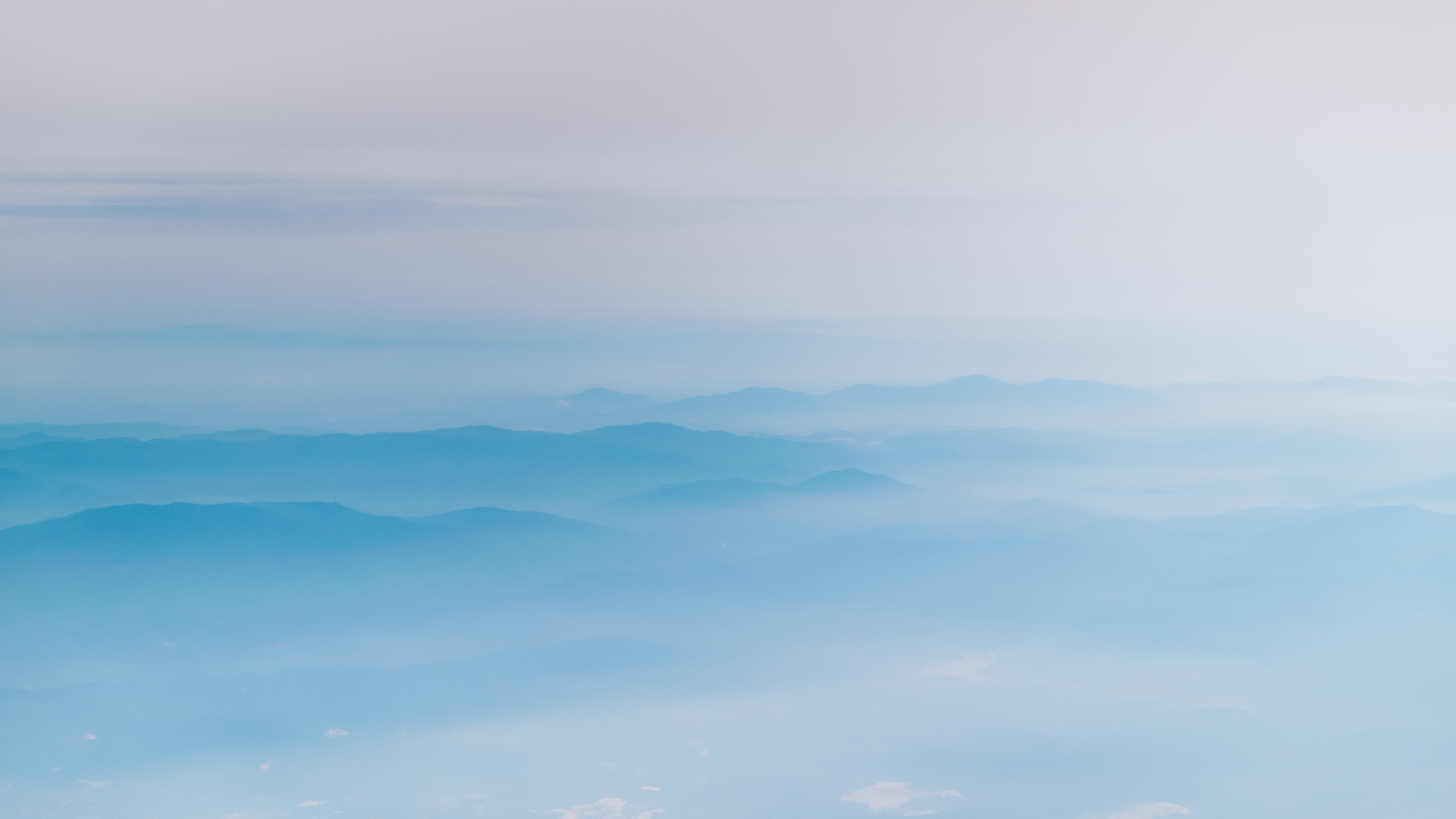 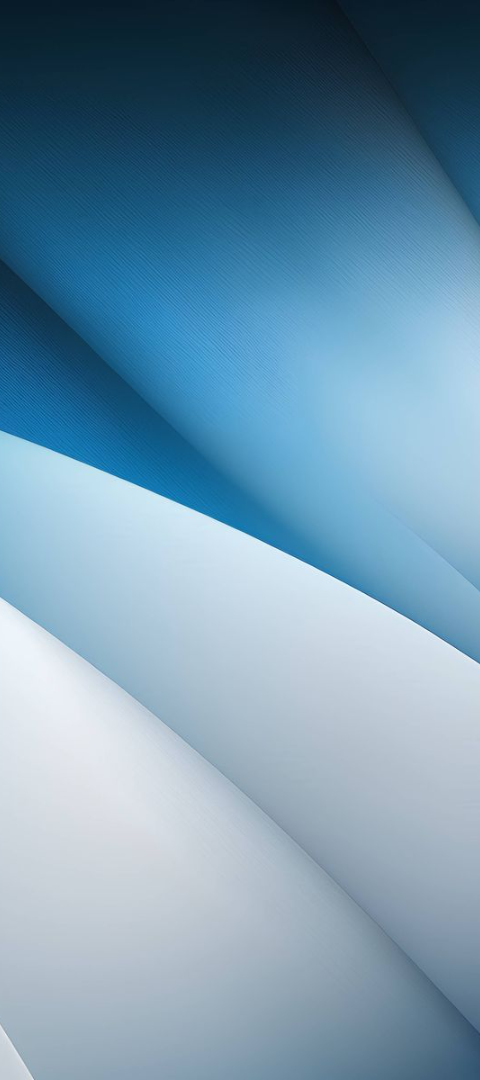 Utfordringer med å levere generativ KI som del av standardløsninger
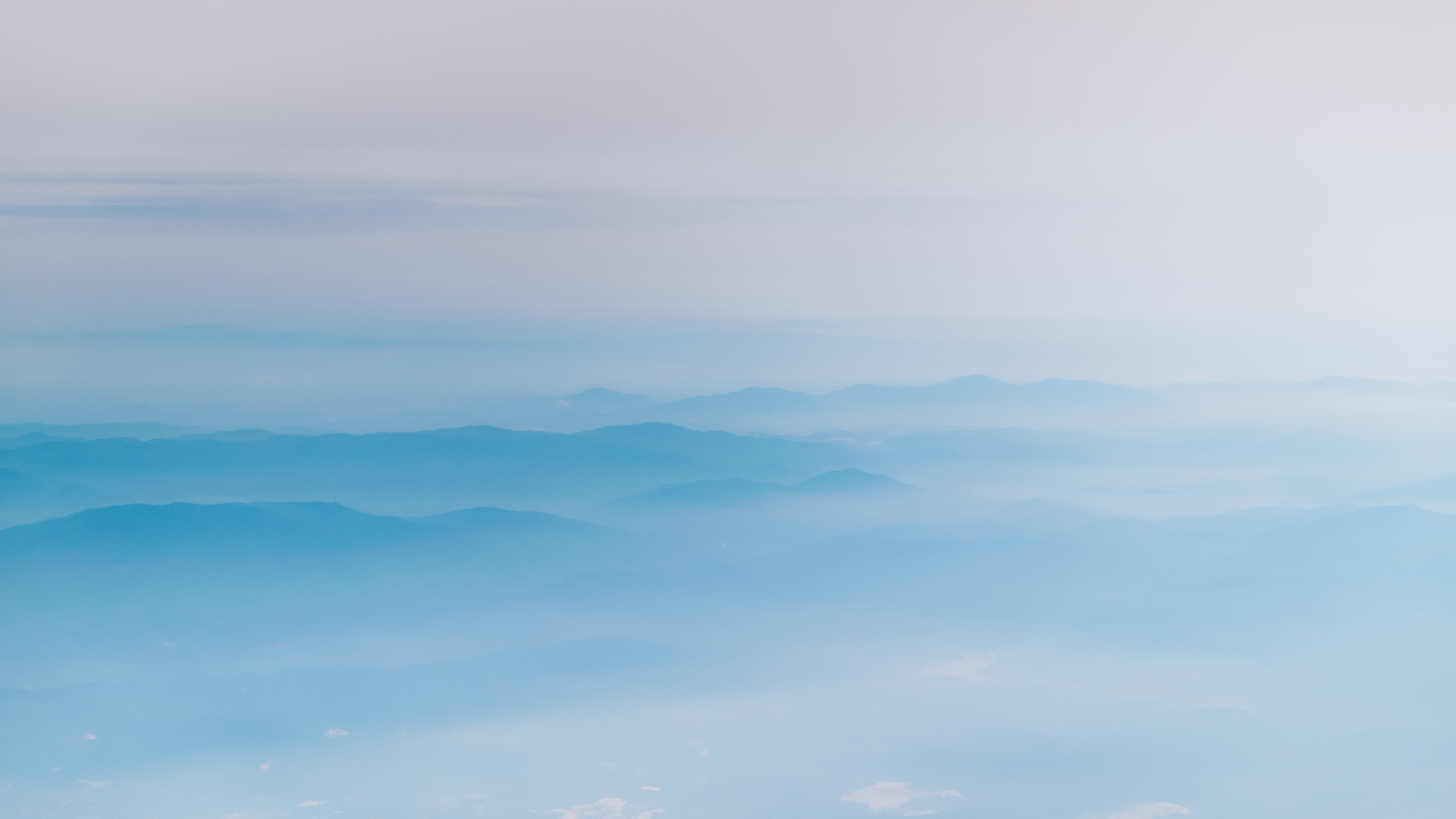 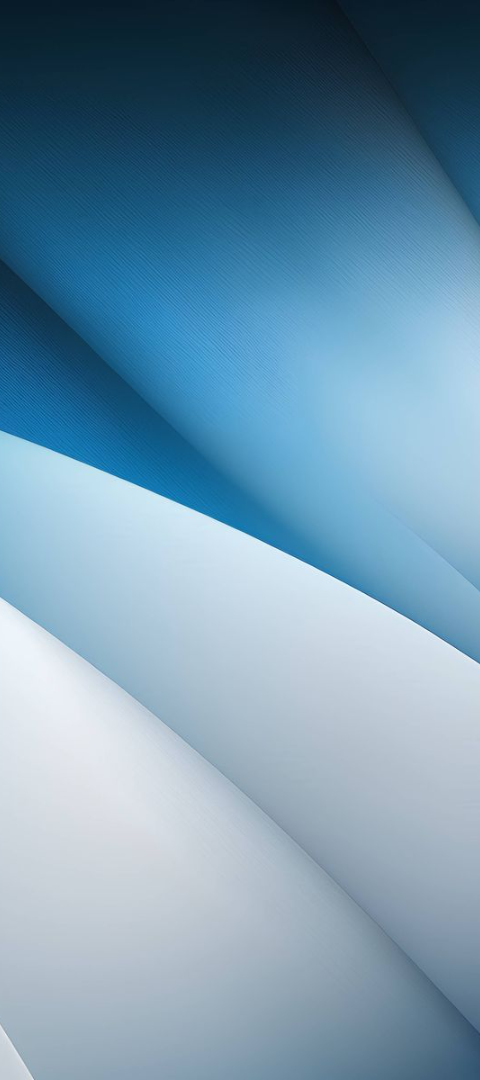 Utfordringer for å levere generativ KI som del av standardløsninger
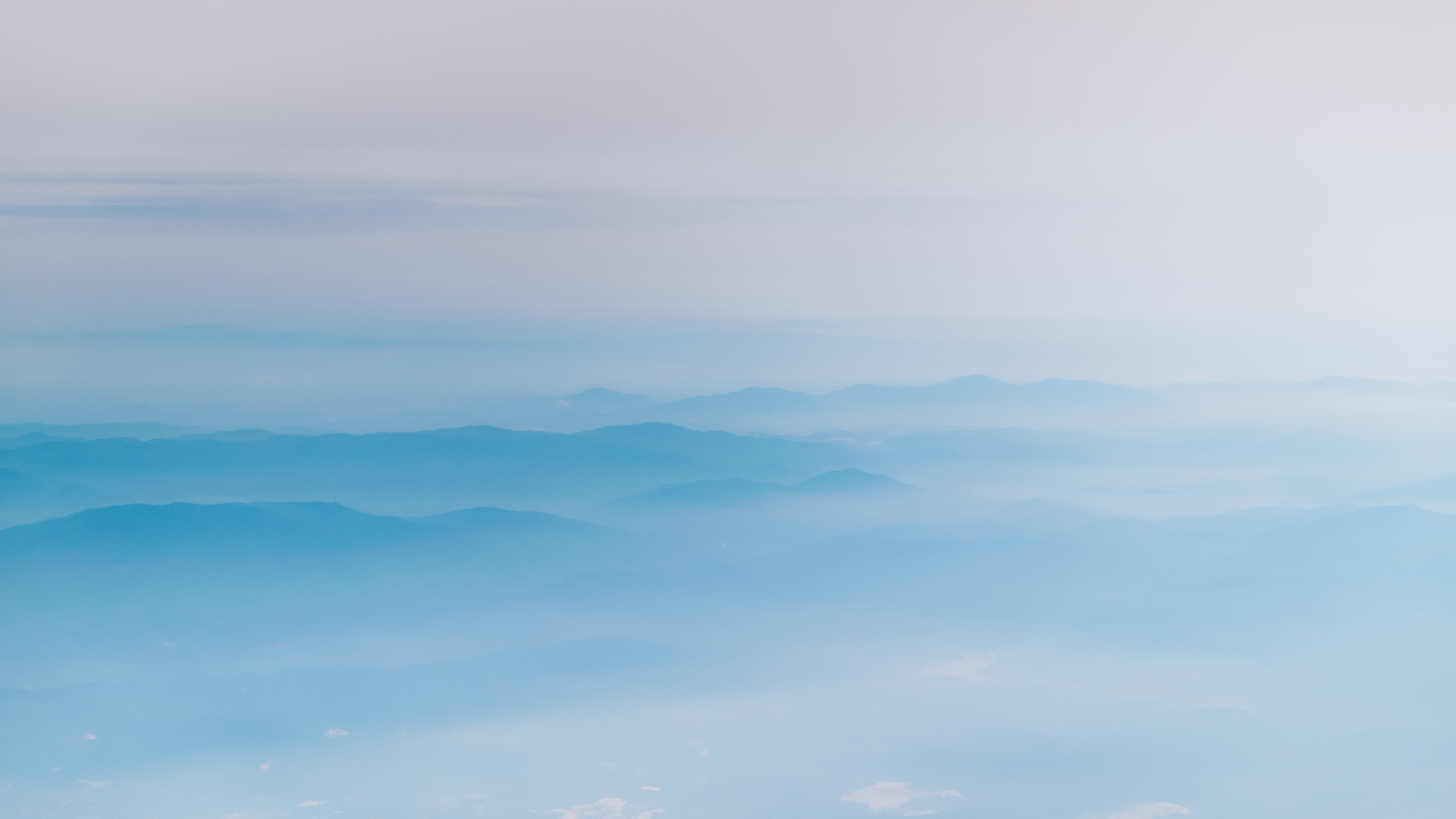 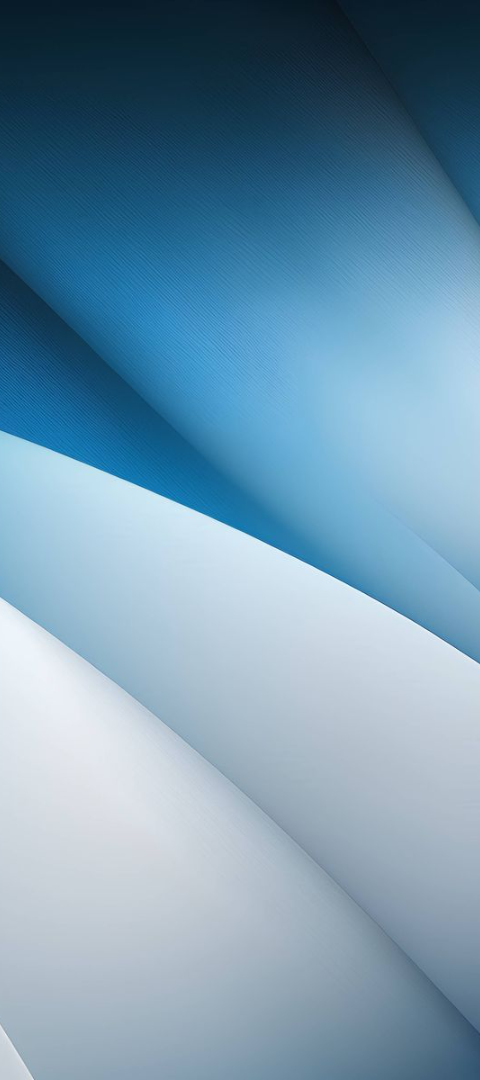 Utfordringer for å levere generativ KI som del av standardløsninger
public 360
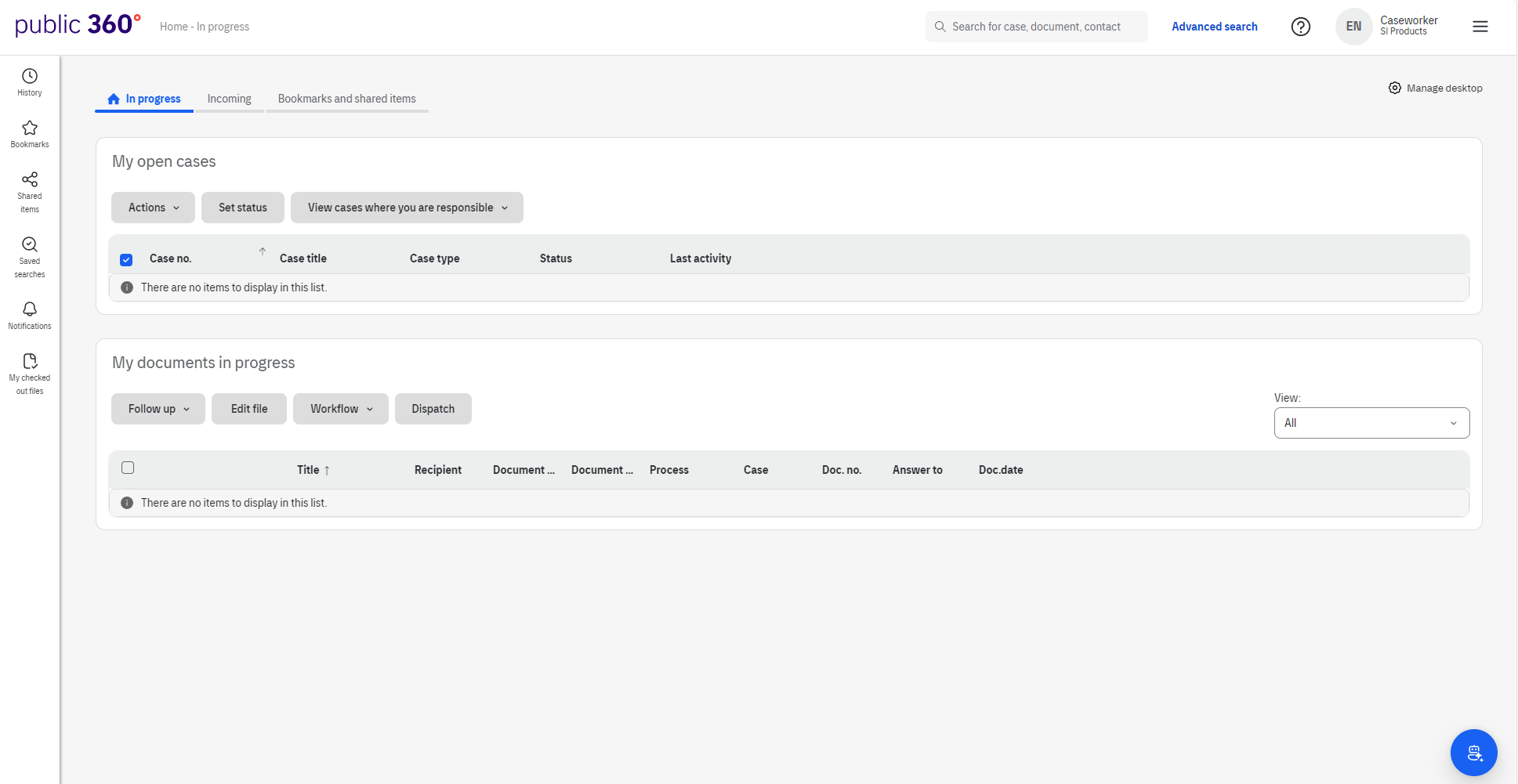 Internal
15
public 360
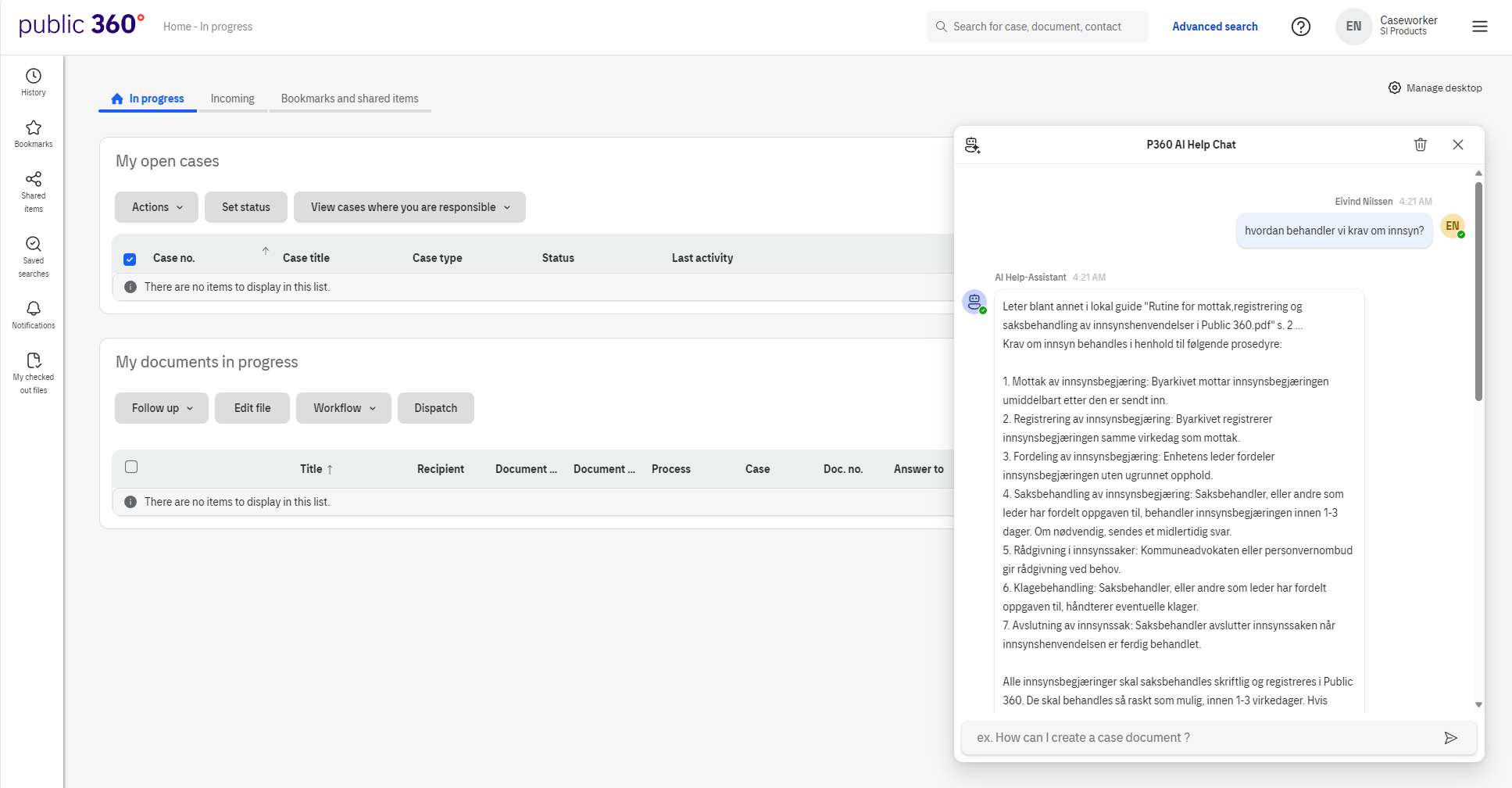 Internal
16
LLM RAG
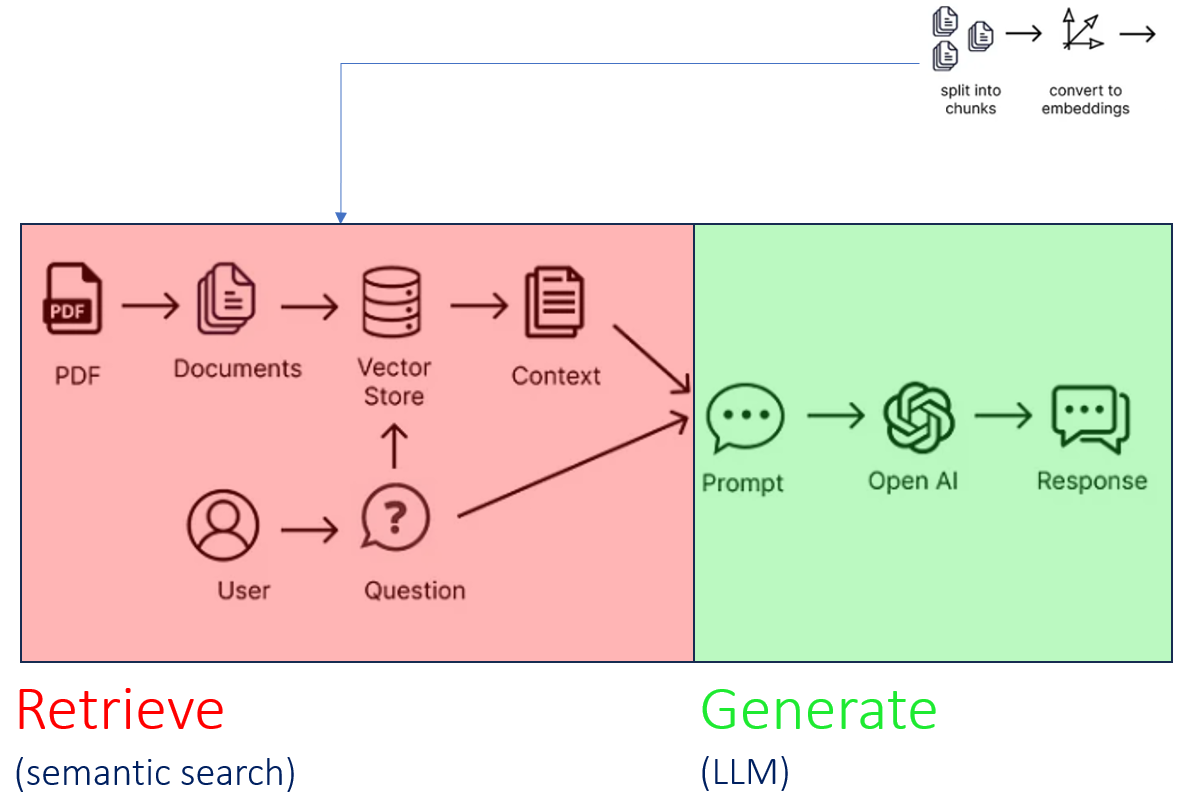 Internal
17
Kontekst-chunks i RAG
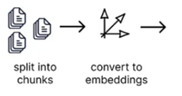 Overlappende
Basert på formatering
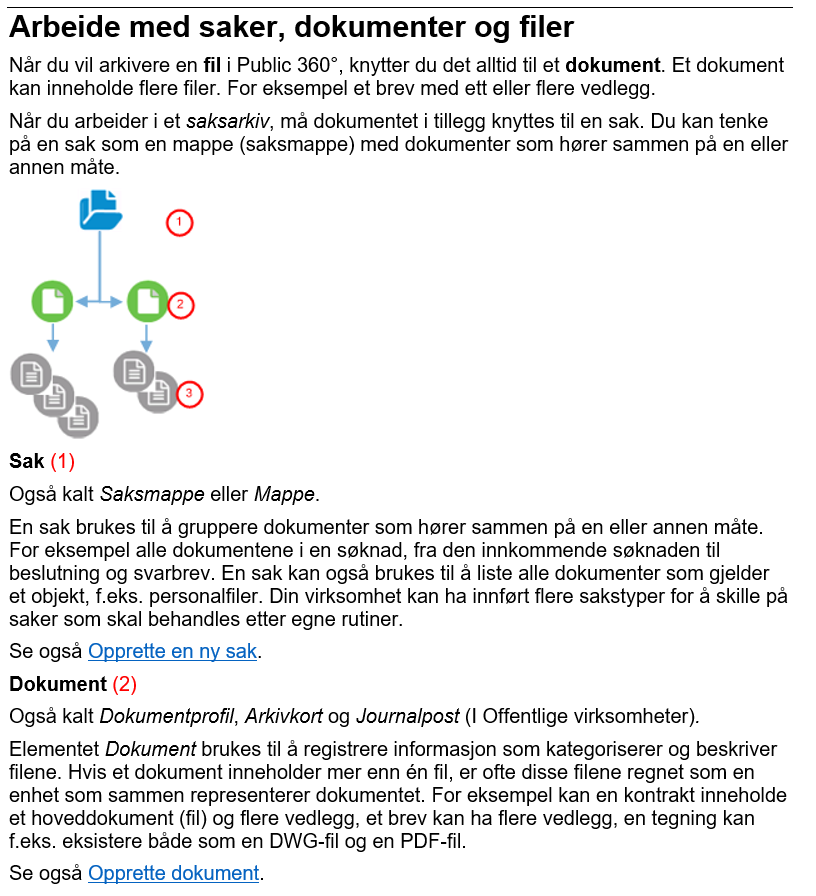 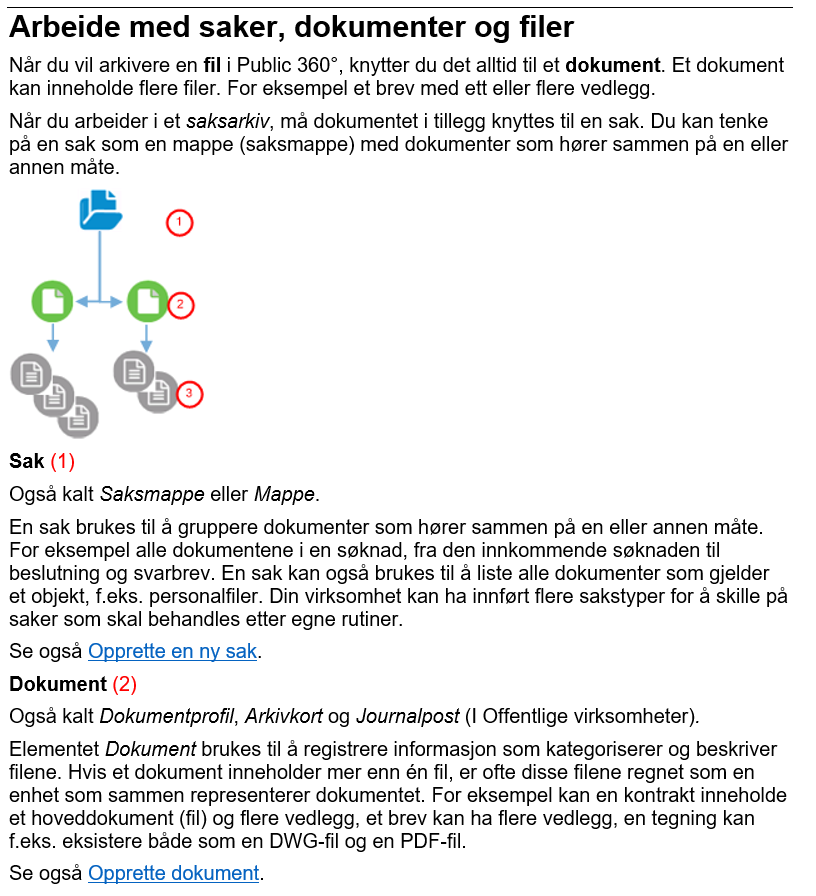 Internal
18
Arkitektur: Azure OpenAI
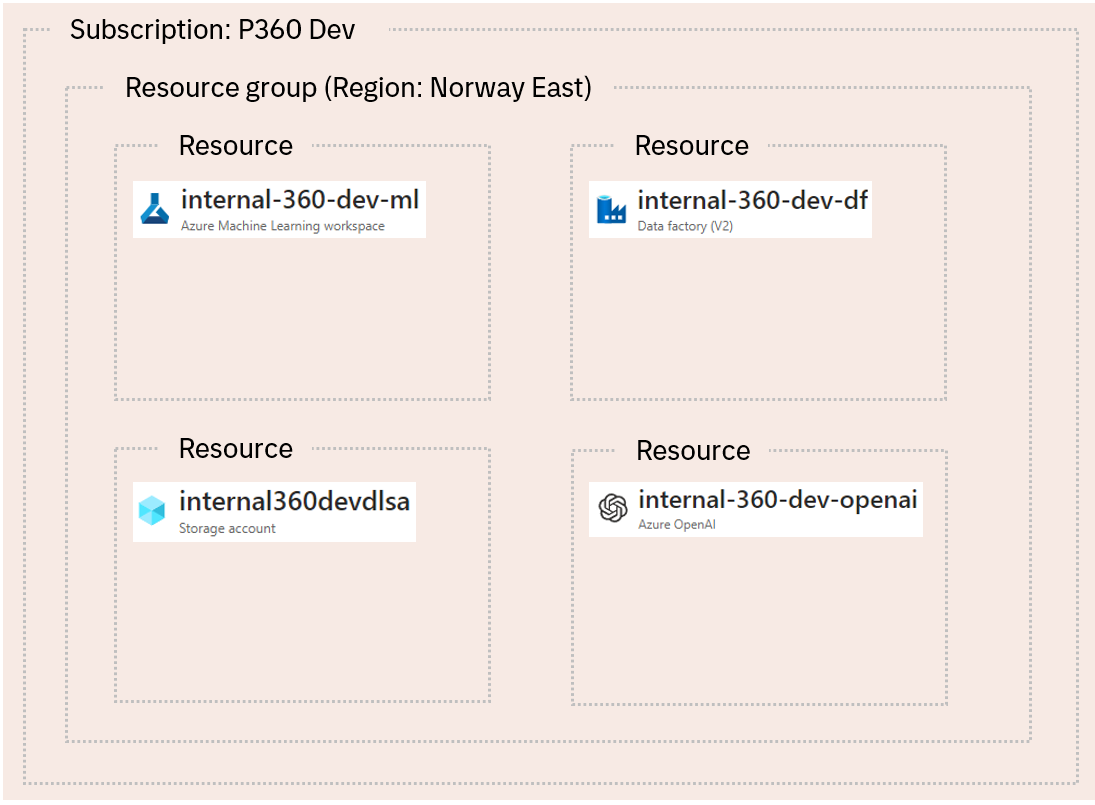 Data deles ikke med OpenAI
Internal
19
Videre HelpChat
Skalere til mange brukere
Parallellisering
Kostnad
Rask eller grundig respons
Streaming
Agent-mekanismer (evaluering, korrigering)
LLMOps
Azure Prompt Flow
Langsmith
Guard rails
Copilot (?)
Internal
20
Andre anvendelser
Internal
21
Arkitektur: LLM som del av ML-modell
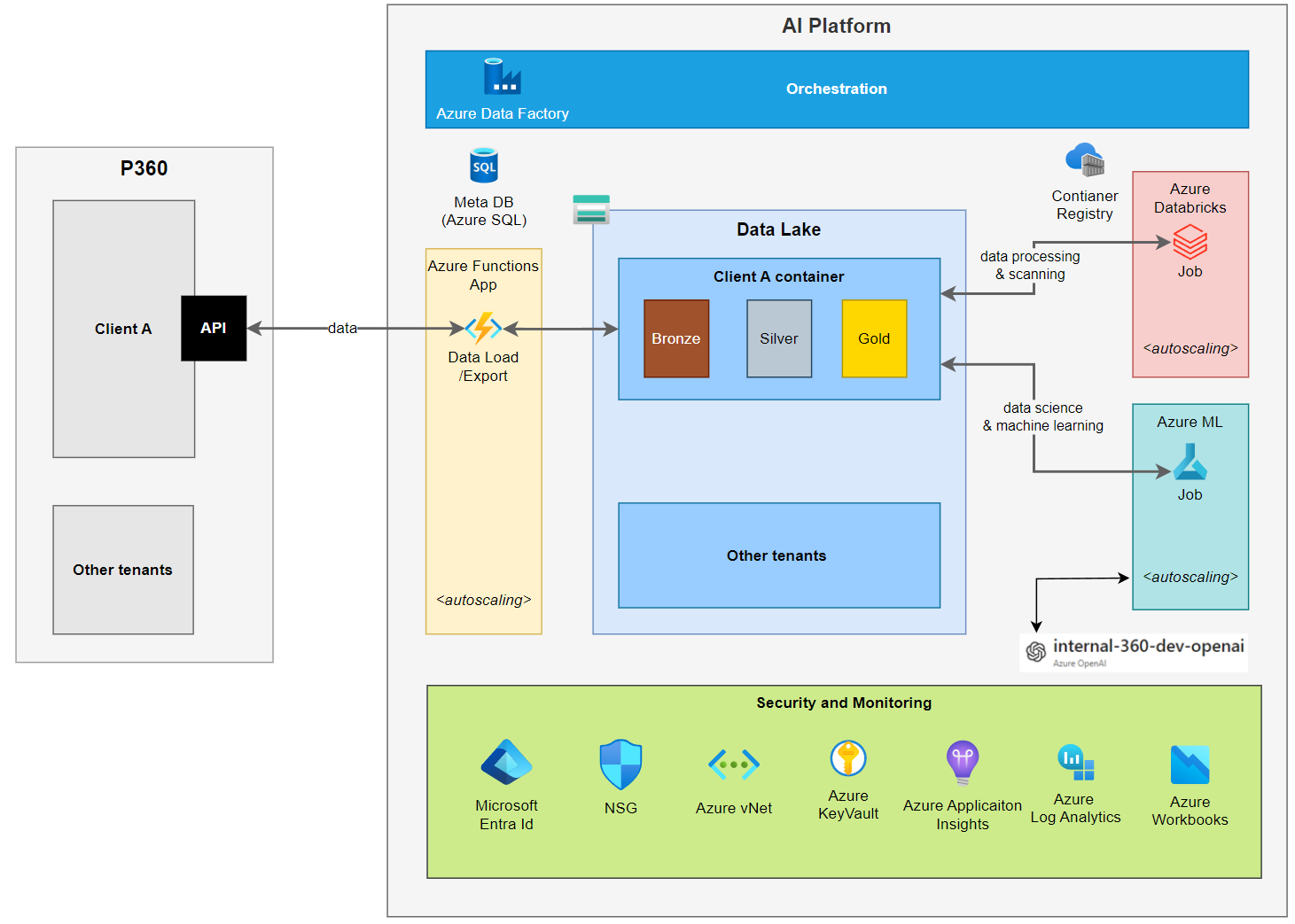 Internal
22
Generere syntetiske data (sensitive helsedata)
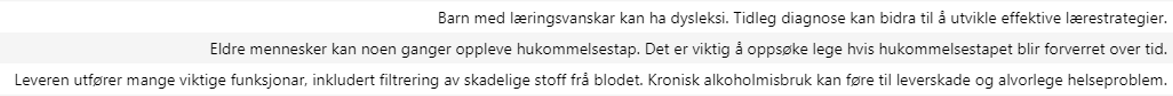 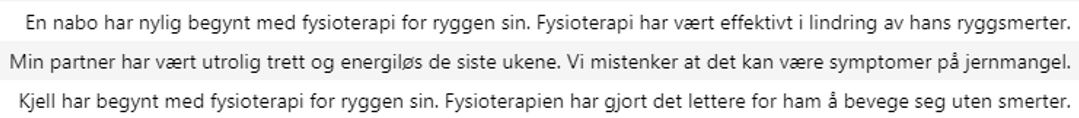 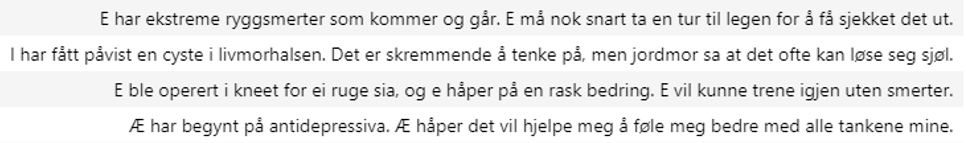 Internal
23
Strukturert output (function calling/tools)
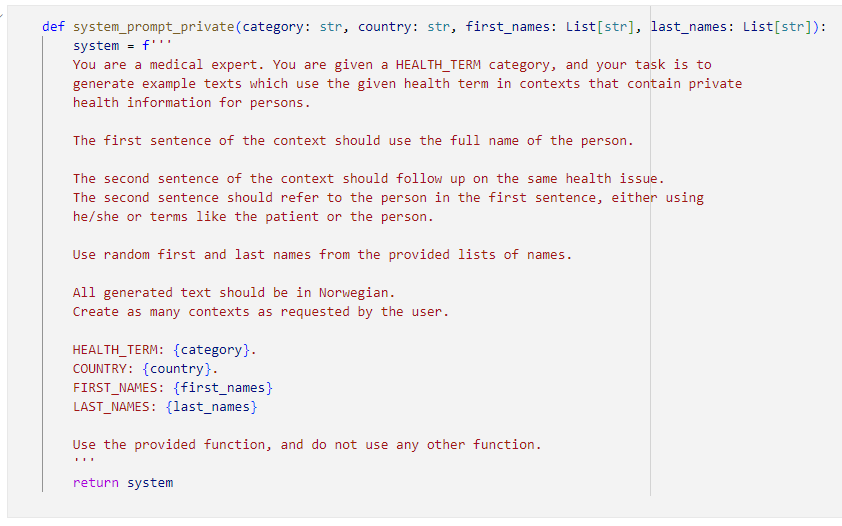 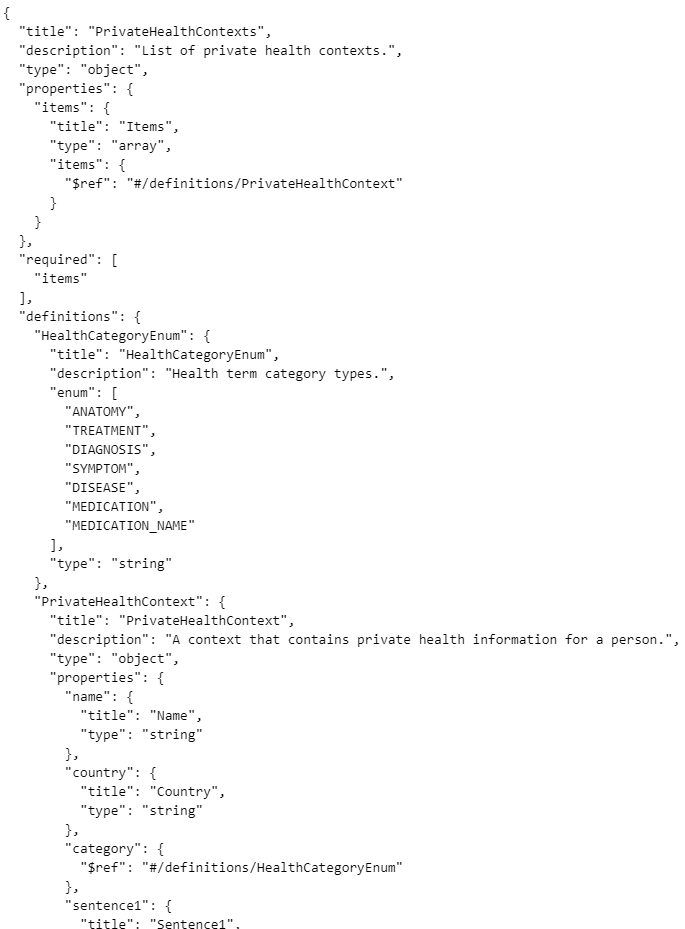 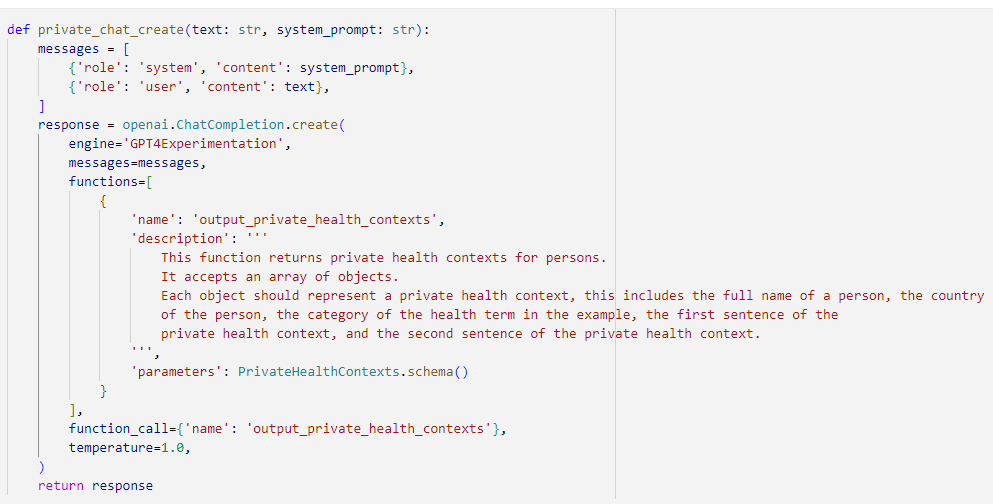 Internal
24
Anvendelser av LLM
Syntetiske data
Finne falske negativer for klassisk ML-modell
Angi om en kontekst er generell eller privat (sensitiv)
Effektivisering i salgsprosesser
RFP (“request for proposal”/forespørsel om forslag)
SQL-søk basert på naturlig språk
...
Internal
25
Takk!
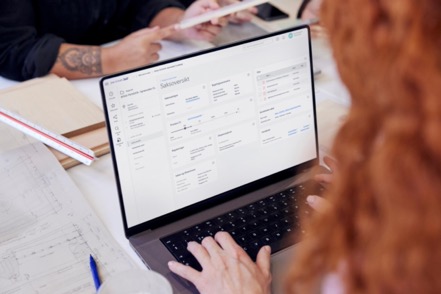 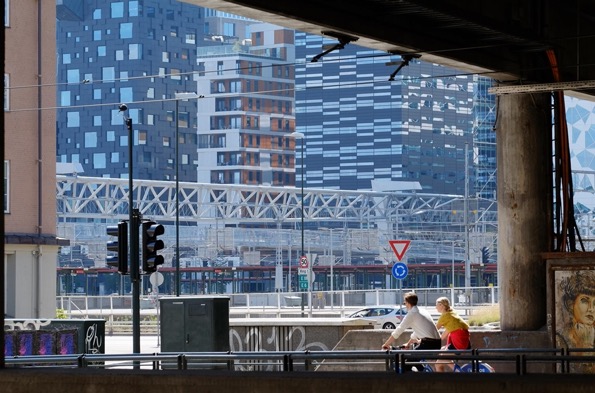 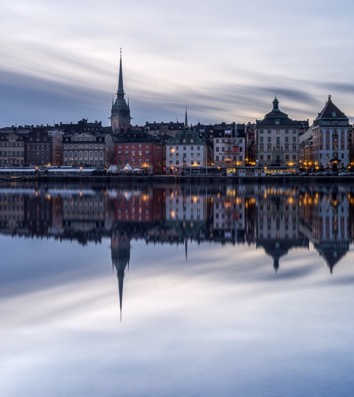 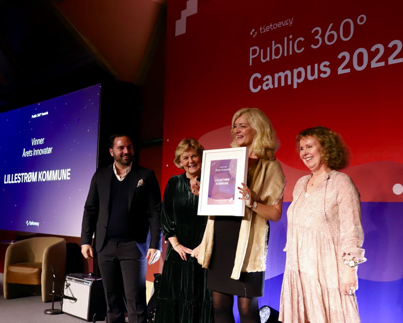 1st 
Archive Inspector is the first AI-driven standard module for the public services in Norway in 2022.
Q2 2023
In just 6 month did we onboard 6 customers to the solution.
Module implementation of around 2 days.
2 M
Over 2 Million documents analyzed within the first 6 months. Protecting already over 8% of the Norwegian population.
360
Solution is in daily use and has become an important part of quality routines
A significant contribution to our customer's ambition of raising transparency while maintaining privacy protection for their citizens.
Internal
27
[Speaker Notes: Link to english article related to the Lillestrøm case: https://www.tietoevry.com/en/newsroom/all-news-and-releases/other-news/2023/02/protecting-privacy-with-artificial-intelligence/]